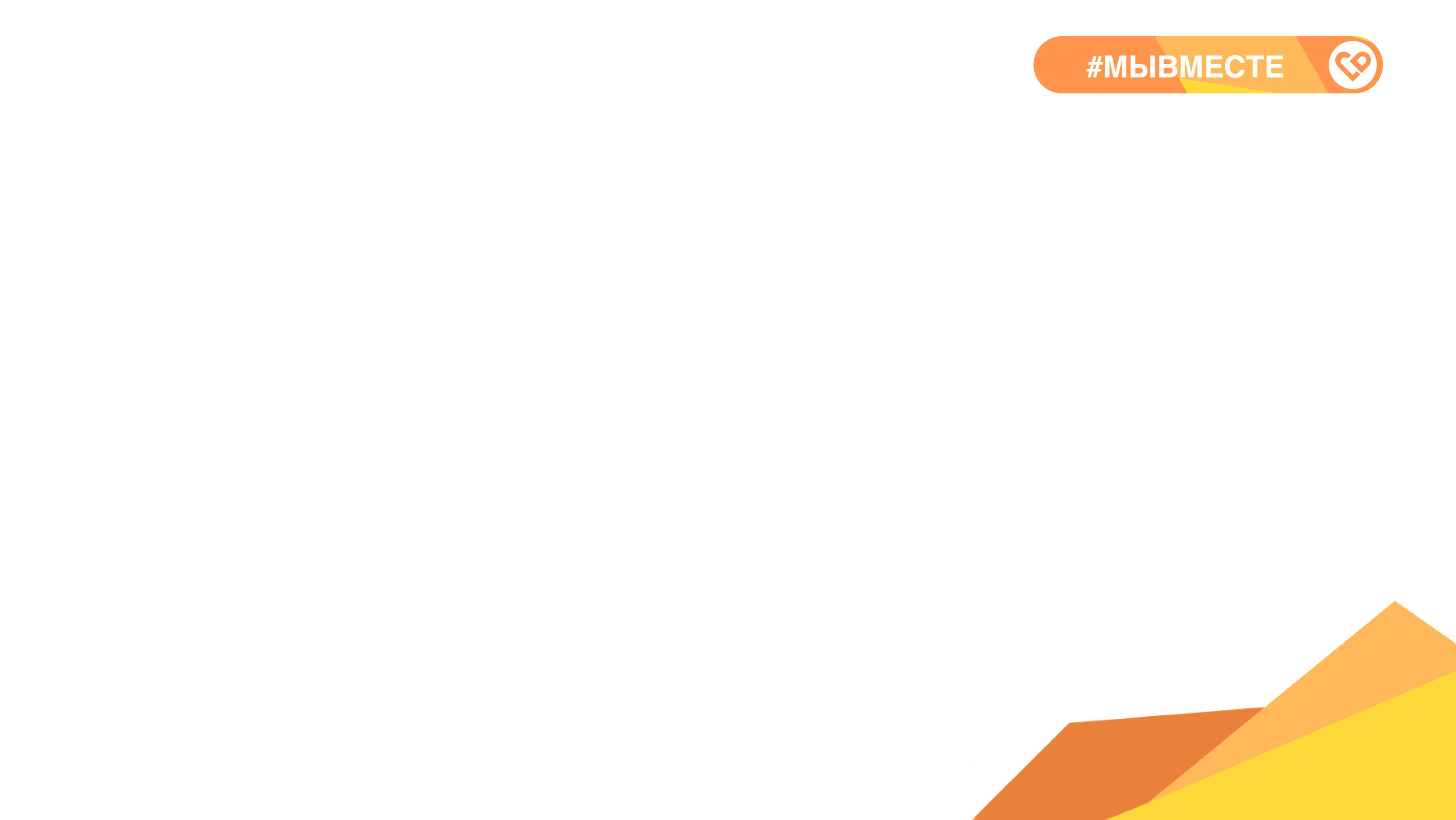 Эффективные коммуникации
Модуль 3. Построение диалога в эффективной коммуникации.

Урок 4. Рациональная и эмоциональная аргументация.
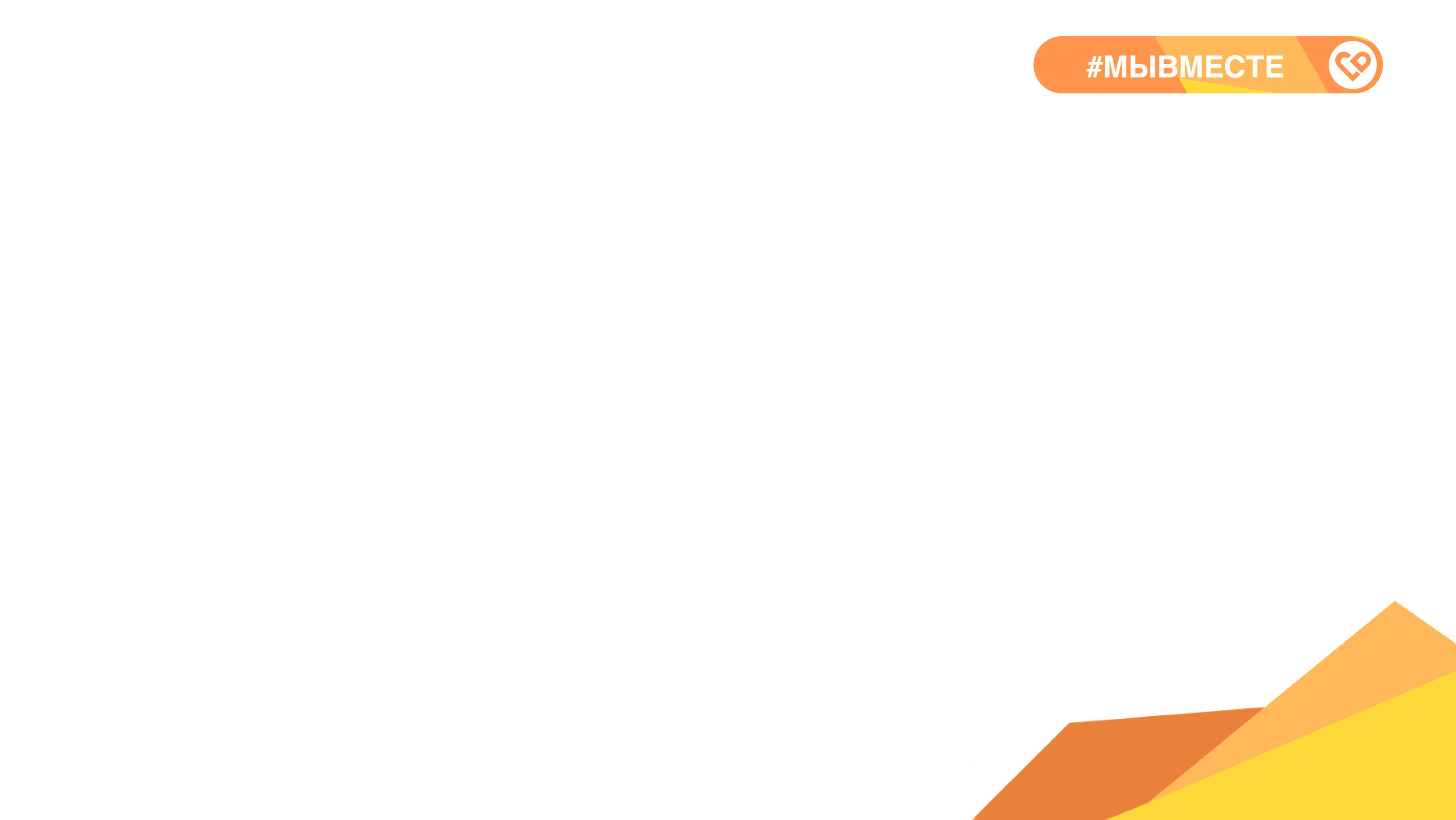 Типы и виды аргументации
Аргументация обычно делится на две группы: логическая/рациональная и эмоциональная. 

Логическая аргументация воздействует на логику и разум. Такой способ ориентируется на содержание, вовлекает в процесс собеседника.
С помощью контрольных вопросов формируются типы аргументов:
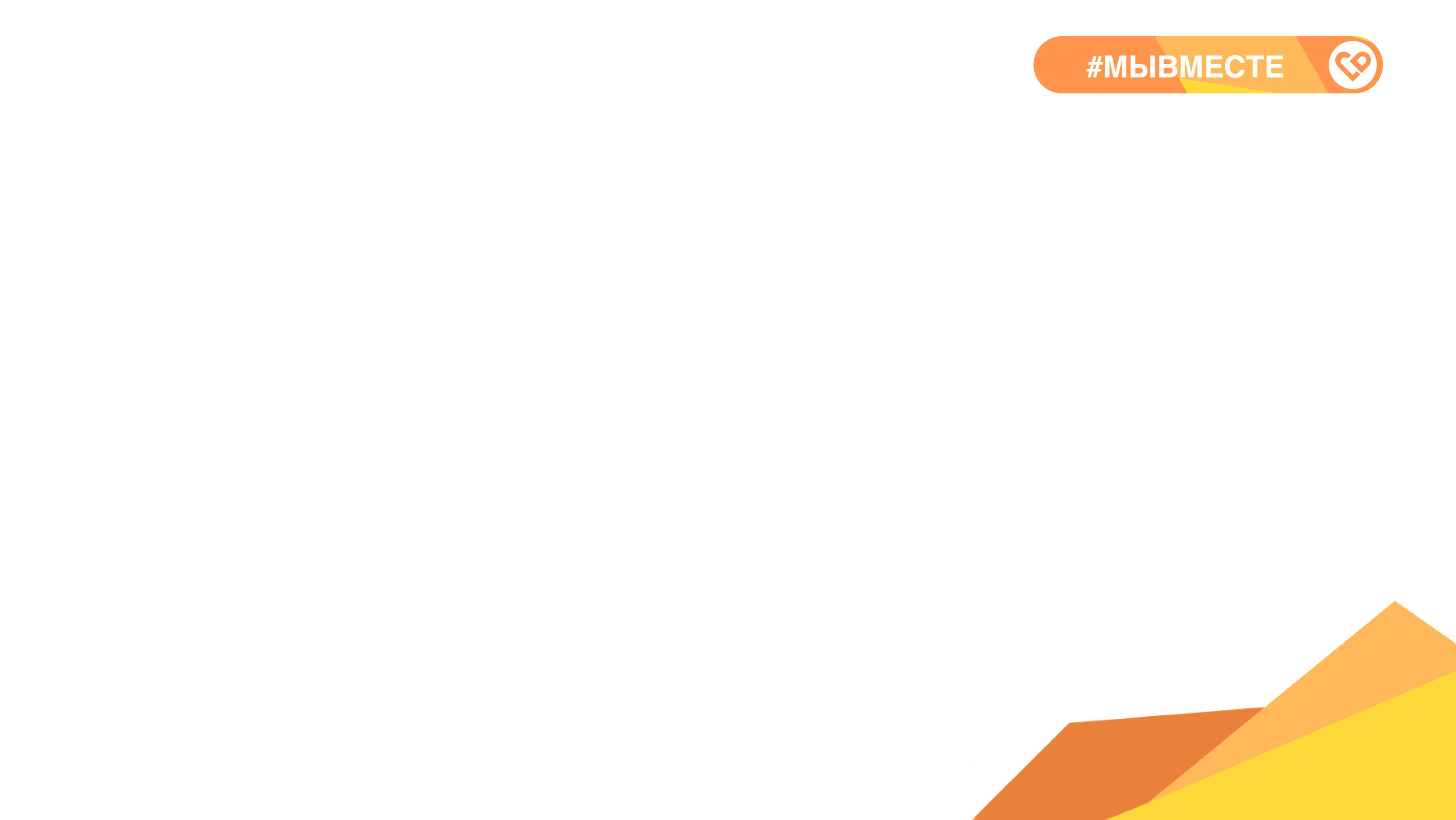 Эмоциональная аргументация
Эмоциональная аргументация построена на упрощенных эмоциях, на чувствах нашей аудитории.
Эмоции направлены на живую реакции аудитории, мы можем затрагивать различные сферы.